[OUTCOME NAME]
OUTCOME DISPOSITION ADVICE TO MANAGEMENT BOARD: [DISPOSITION]
OUTCOME: [Insert outcome language from Watershed Agreement here.] 
[NOTE:  You can make the text box larger or smaller as needed, but please don’t decrease font size below 20pt.]  [NOTE: Submit a PowerPoint slide for the 3-minute review of your Outcome advice. Email both PowerPoint and PDF versions of Modified Outcome Review documents to Erin Sonnenburg, Sarah Brzezinski, and Bo Williams at: at: sonnenburg.erin@epa.gov; brzezinski.sarah@epa.gov; williams.james@epa.gov]
GOAL: [Goal Title]
LEAD: [Goal Team – Workgroup] 

[Additional Details of Recommendation]
[Key factors from Guiding Questions and EC Charge]
[Additional Details of Recommendation]
[Key factors from Guiding Questions and EC Charge]
Presented by: [Name]
Example: Land Use Methods and Metrics Development Outcome
OUTCOME DISPOSITION ADVICE TO MANAGEMENT BOARD: [DISPOSITION]
OUTCOME: Continually improve our knowledge of land conversion and the associated impacts throughout the watershed. By December 2021, develop a watershed-wide methodology and local-level metrics for characterizing the rate of farmland, forest and wetland conversion, measuring the extent and rate of change in impervious surface coverage and quantifying the potential impacts of land conversion to water quality, healthy watersheds and communities. Launch a public awareness campaign to share this information with local governments, elected officials and stakeholders.
GOAL: Land Conservation
LEAD: Maintain Healthy Watersheds Goal Implementation Team (GIT 4) – Land Use Workgroup 

[Additional Details of Recommendation]
[Key factors from Guiding Questions and EC Charge]
Lorem ipsum dolor sit amet, consectetuer.
Lorem ipsum dolor sit amet, consectetuer adipiscing elit. Maecenas porttitor congue massa. Fusce posuere, magna sed pulvinar ultricies, purus lectus malesuada libero, sit amet commodo magna eros quis urna.
Nunc viverra imperdiet enim. Fusce est. Vivamus a tellus.
Aenean nec lorem. In porttitor. Donec laoreet nonummy augue.
Presented by: [Name]
EXAMPLE: Public Access Outcome
OUTCOME DISPOSITION ADVICE TO MANAGEMENT BOARD: [DISPOSITION]
OUTCOME: By 2025, add 300 new public access sites, with a strong emphasis on providing opportunities for boating, swimming and fishing, where feasible. (2010 baseline year)
GOAL: Public Access
LEAD: Fostering Chesapeake Stewardship Goal Implementation Team (GIT 5) – Public Access Workgroup

[Additional Details of Recommendation]
[Key factors from Guiding Questions and EC Charge]
Lorem ipsum dolor sit amet, consectetuer adipiscing elit. Maecenas porttitor congue. 
Fusce posuere, magna sed pulvinar ultricies, purus lectus malesuada libero, sit.
Lorem ipsum dolor sit amet, consectetuer adipiscing elit. 
Maecenas porttitor congue massa. Fusce posuere, magna sed pulvinar ultricies, 
Purus lectus malesuada libero, sit amet commodo magna eros quis urna.
Nunc viverra imperdiet enim. Fusce est. Vivamus a tellus.
Pellentesque habitant morbi tristique senectus netus. Proin pharetra nonummy.
Aenean nec lorem. In porttitor. Donec laoreet nonummy augue.
Presented by: [Name]
ChesapeakeProgress Icons 
(If you want them)
Slide Colors
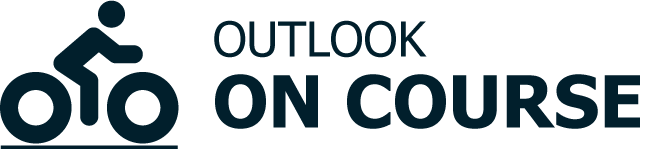 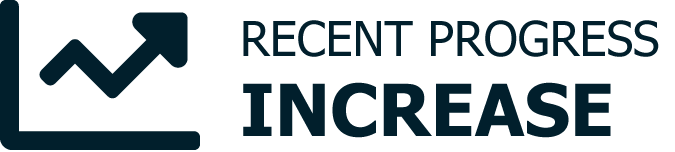 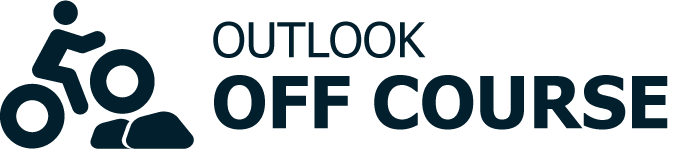 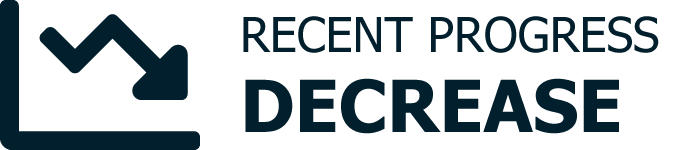 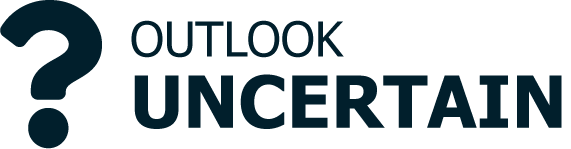 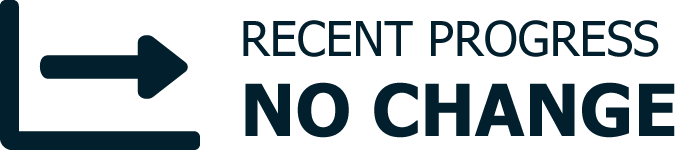 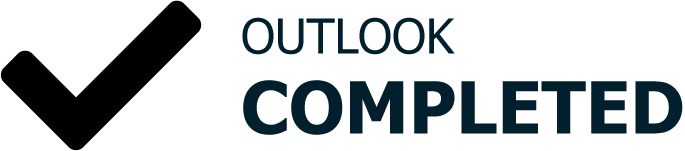 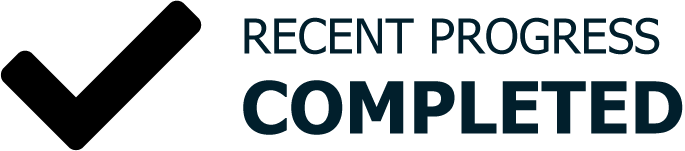